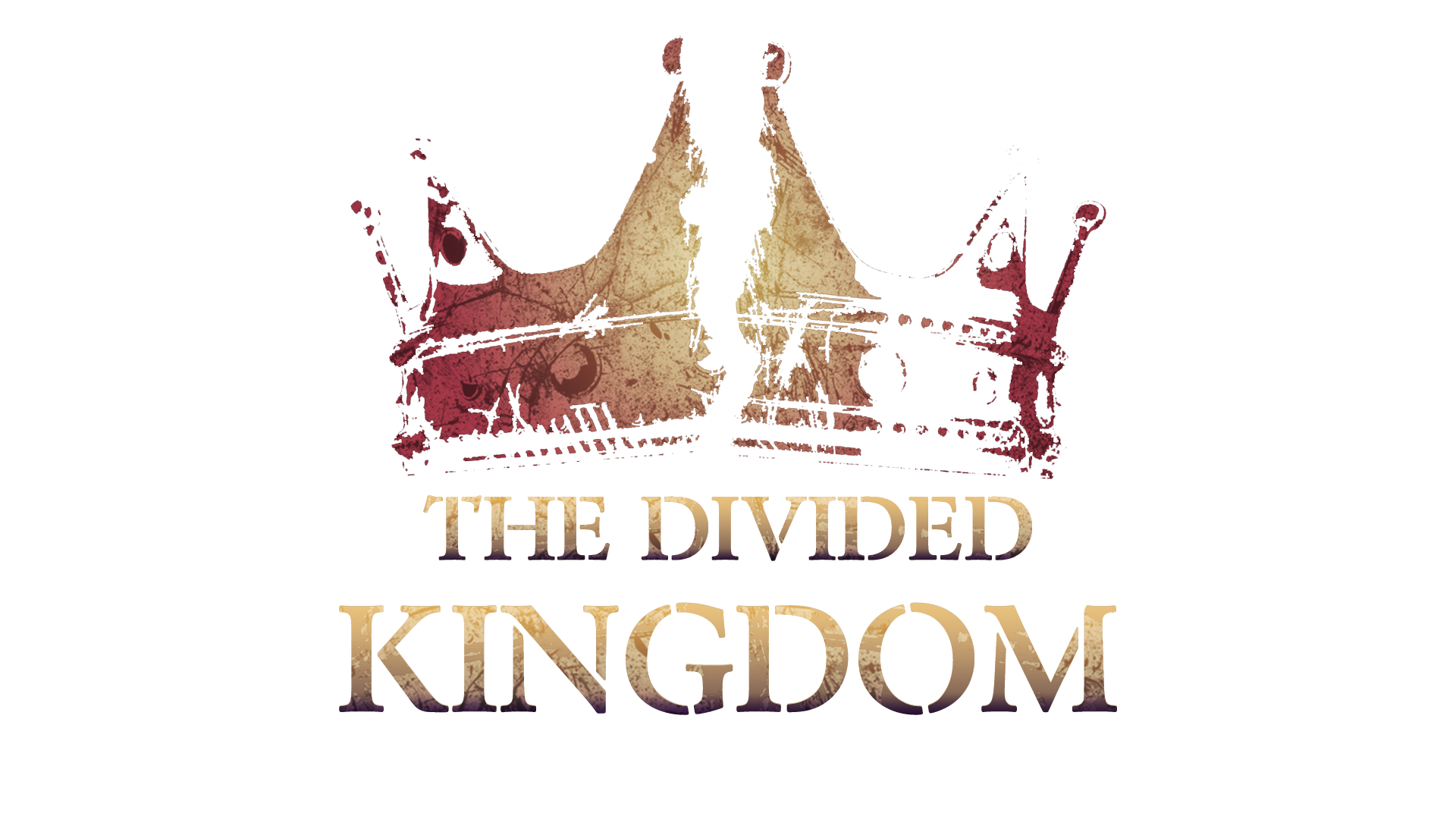 download lessons at
 www.builtbyhim.com
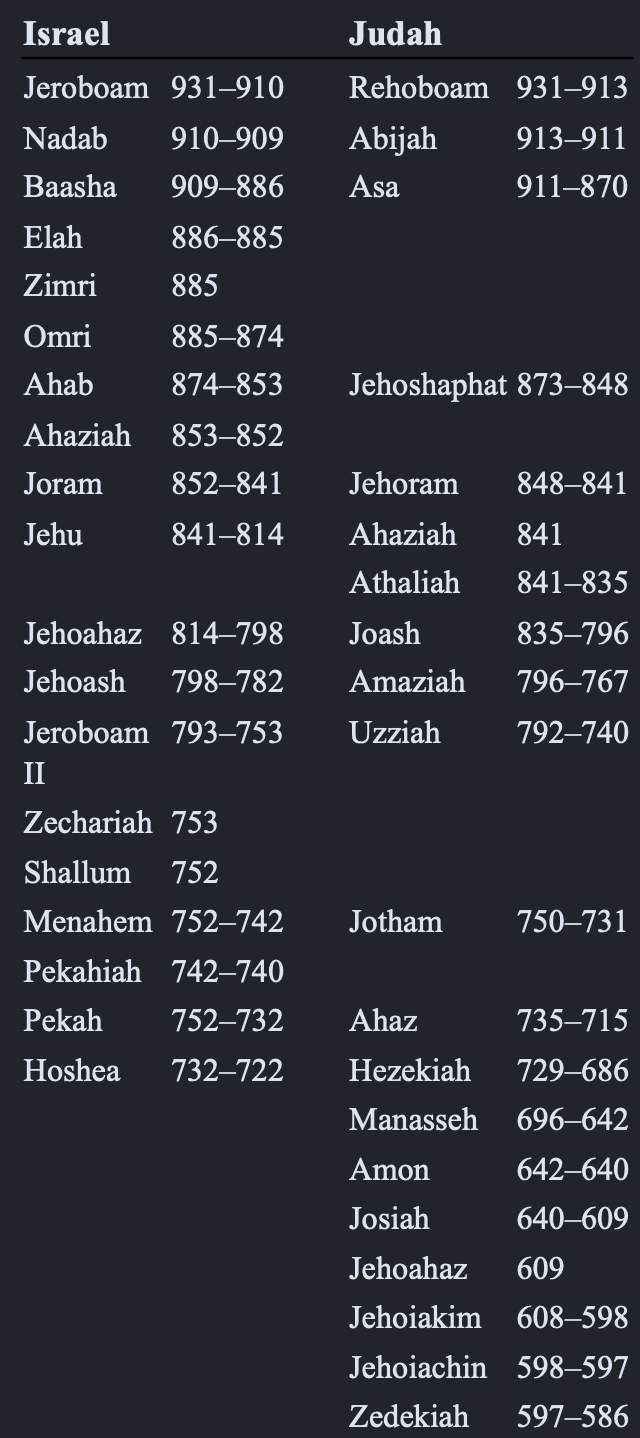 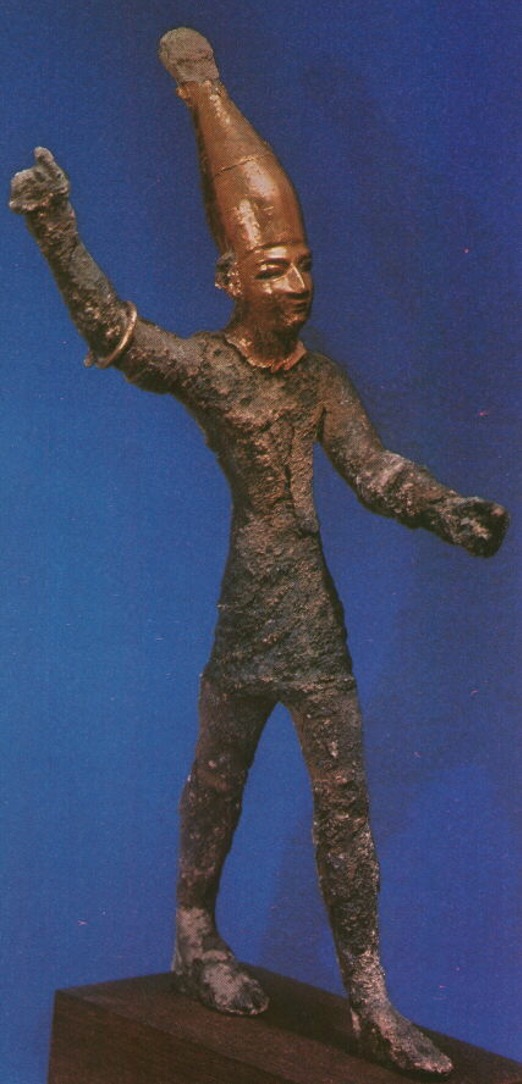 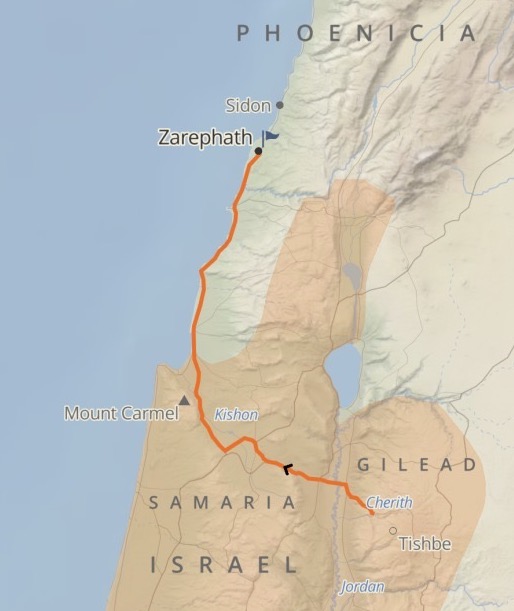 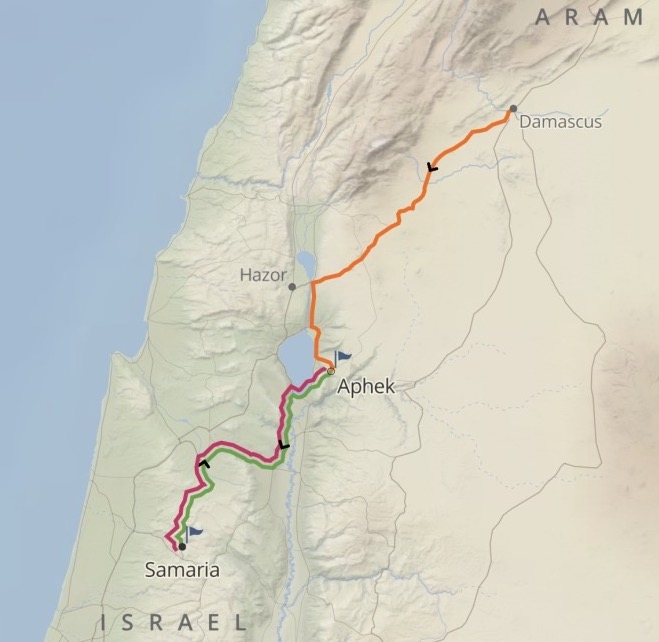 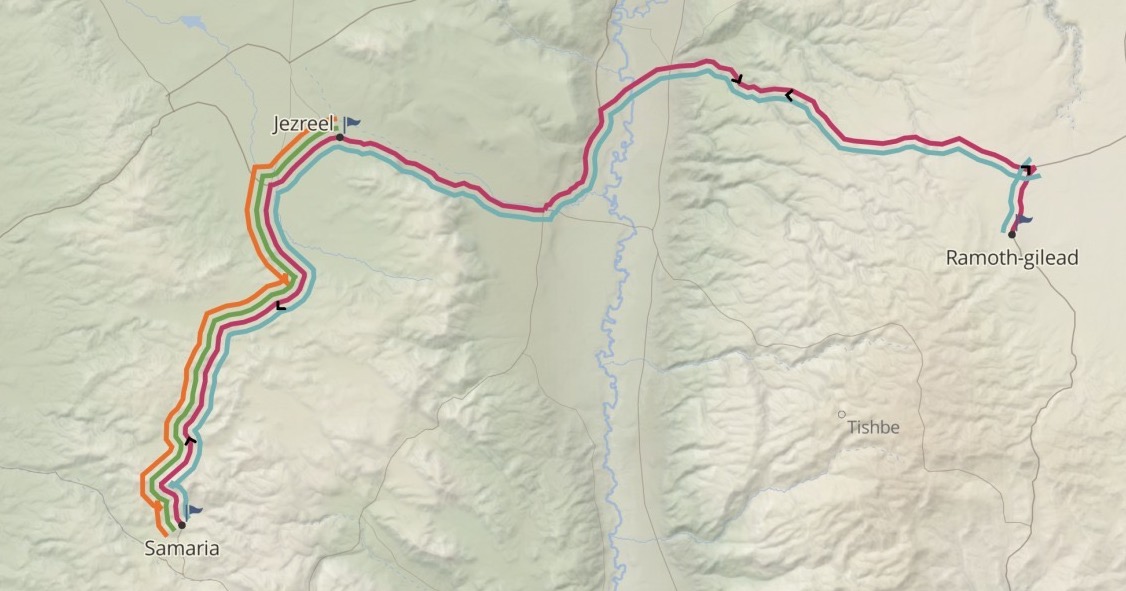 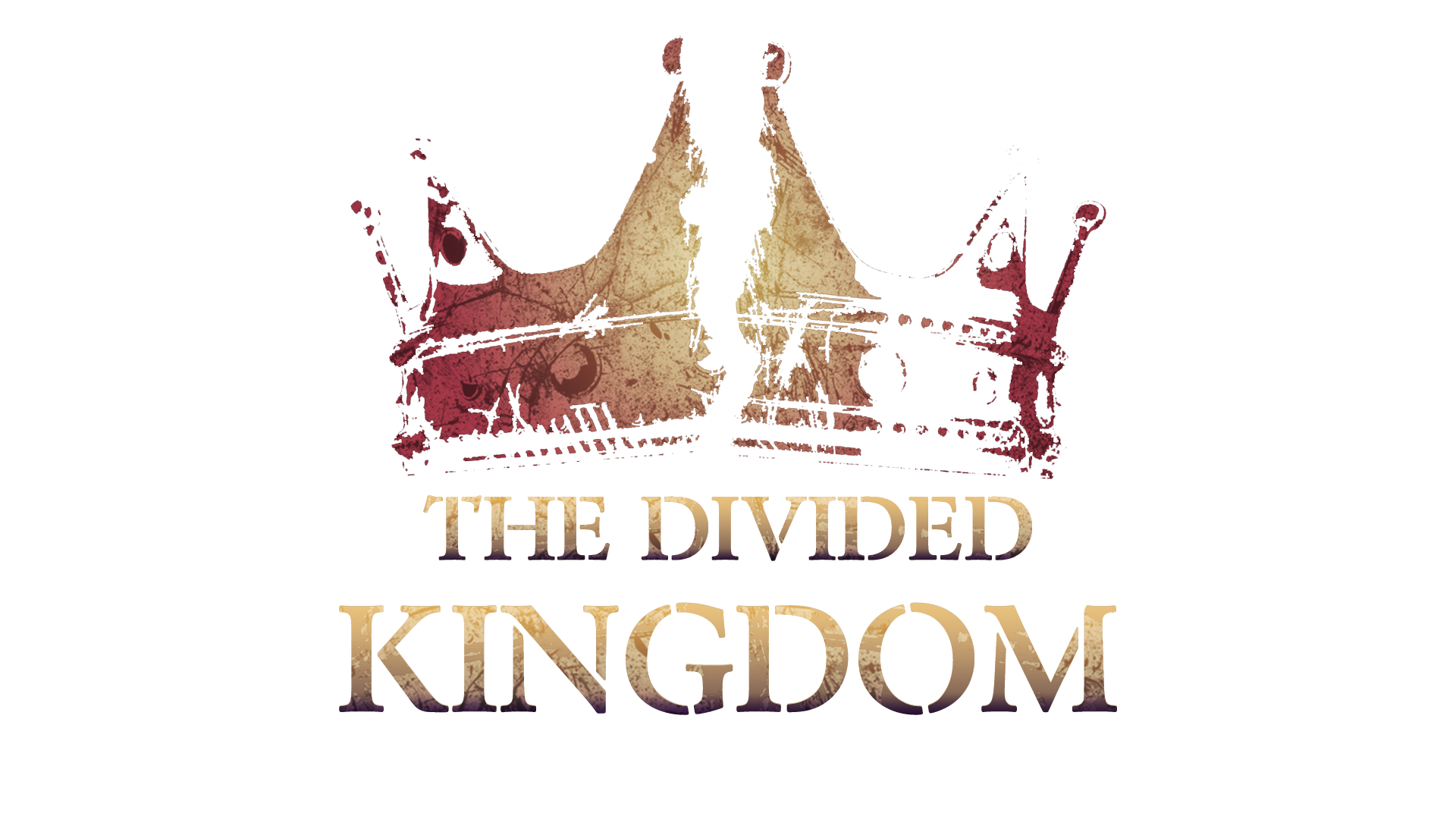 Sample Header
Sample Scripture